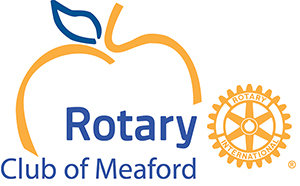 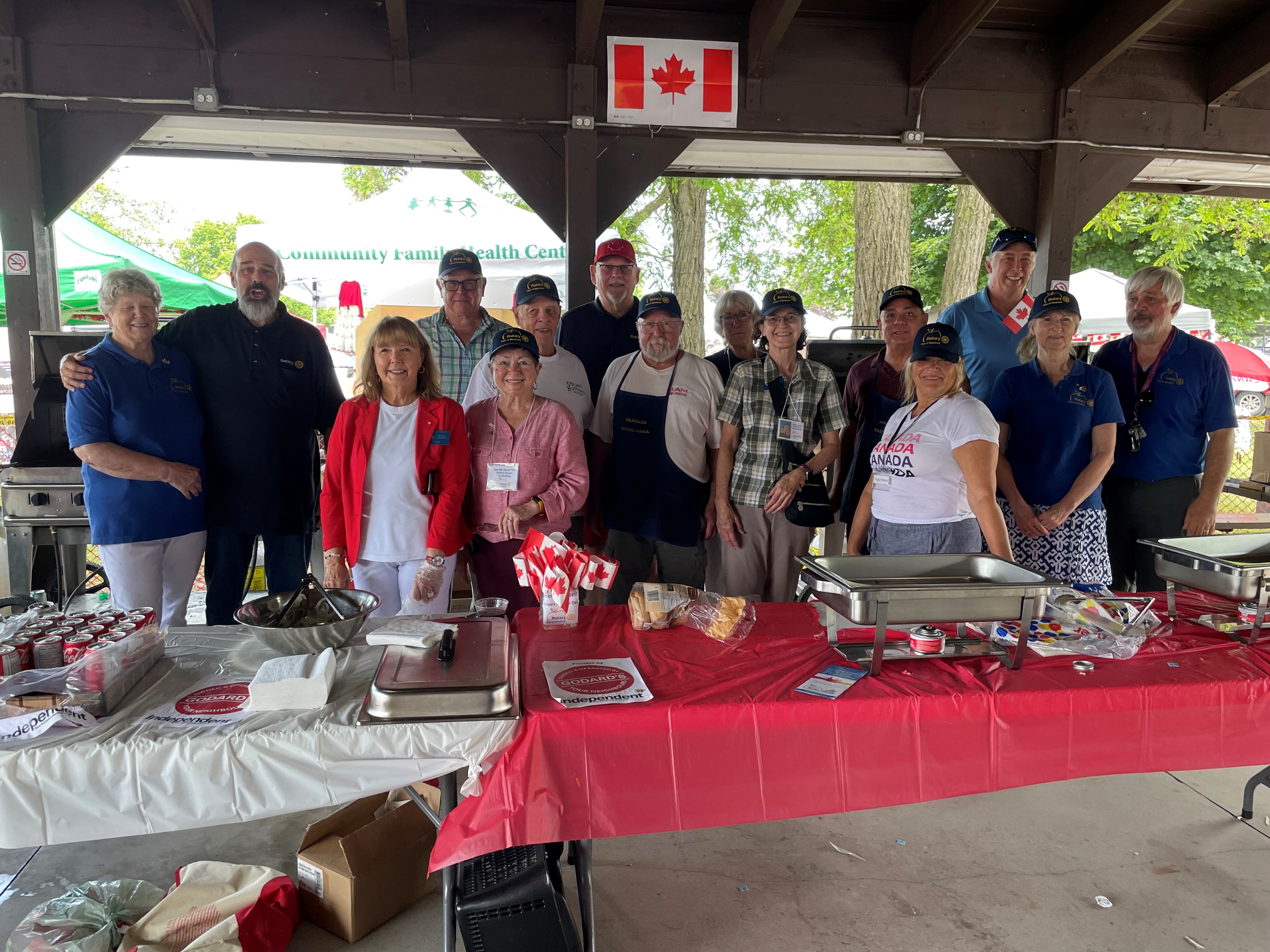 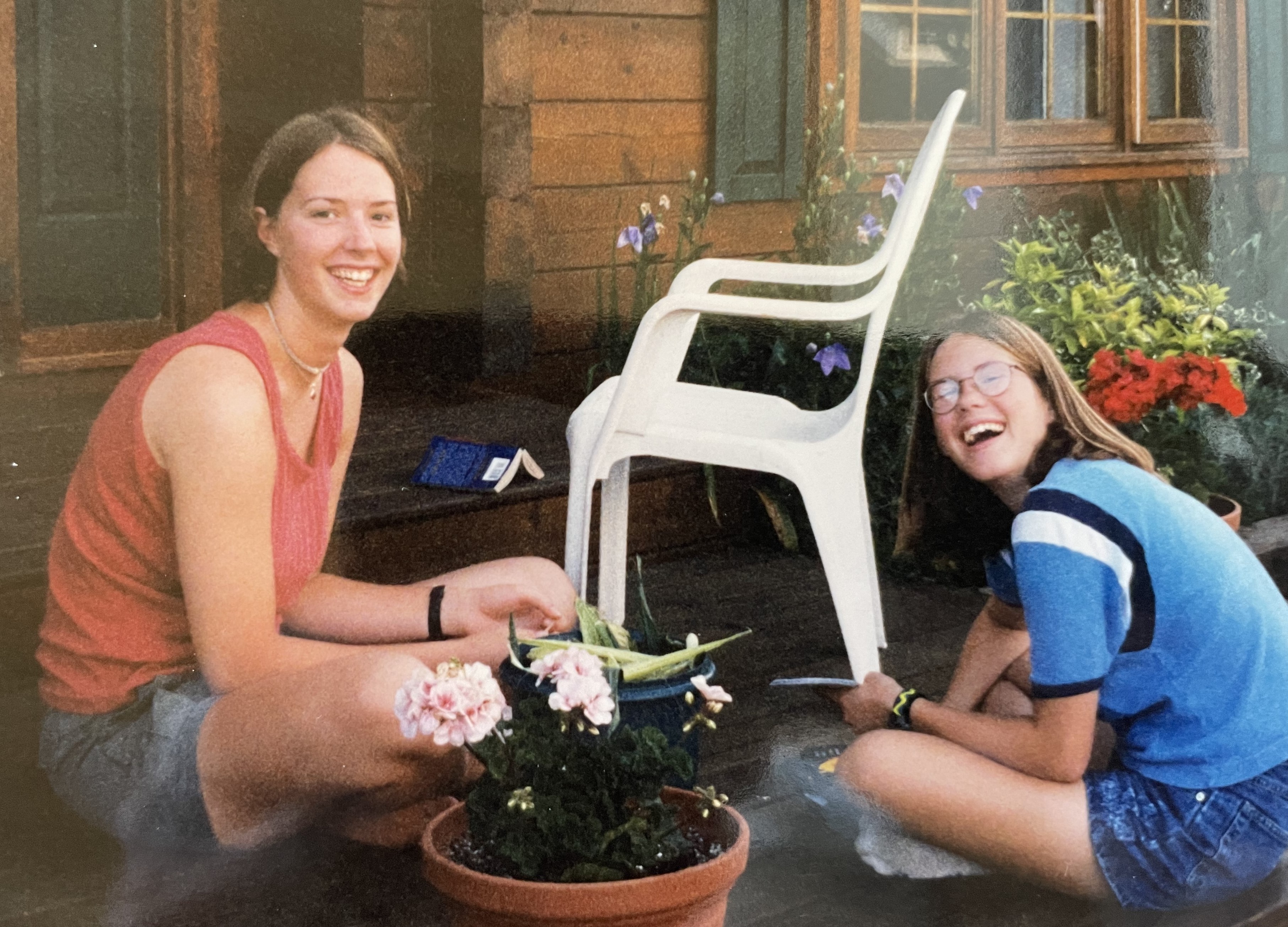 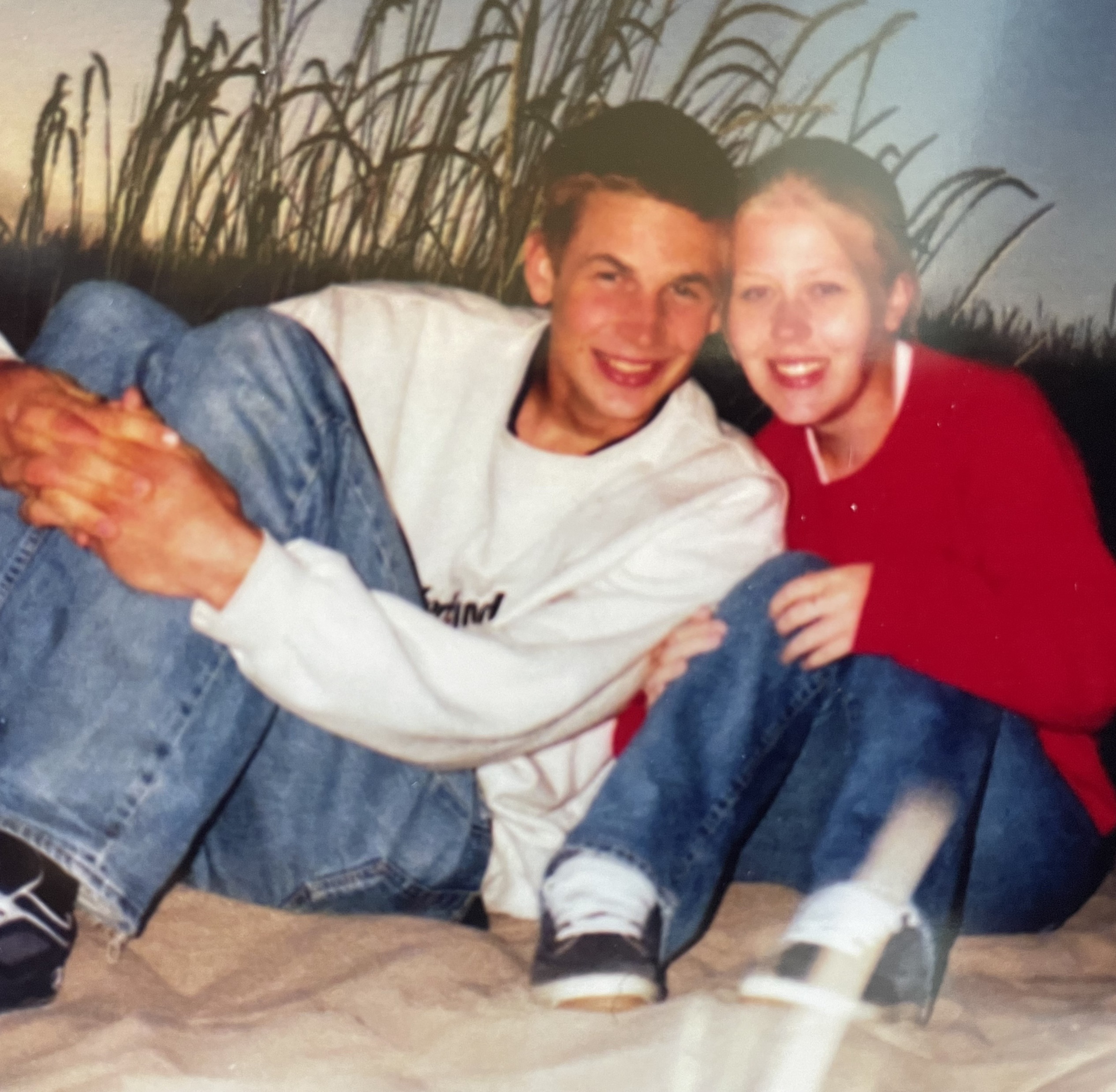 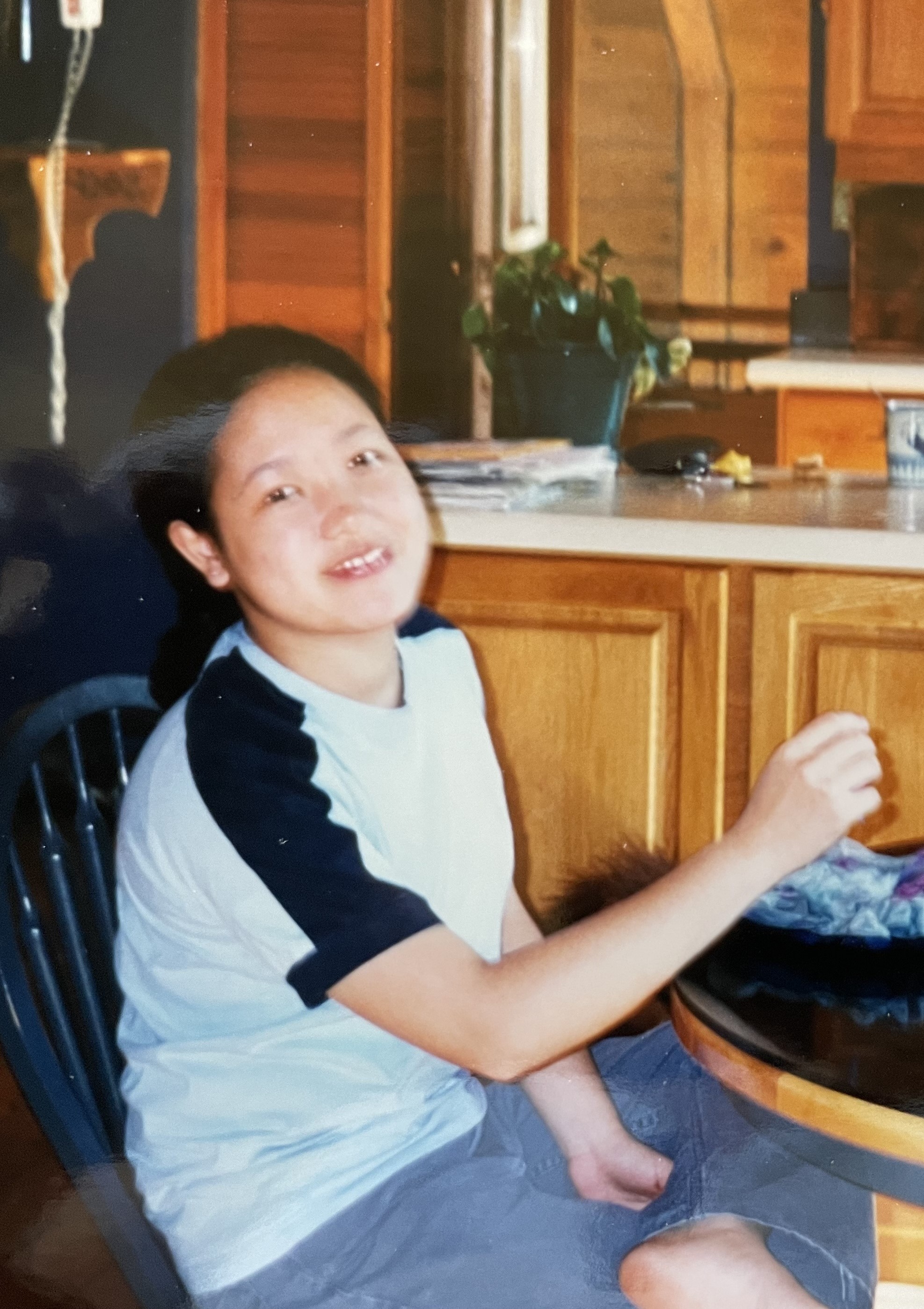 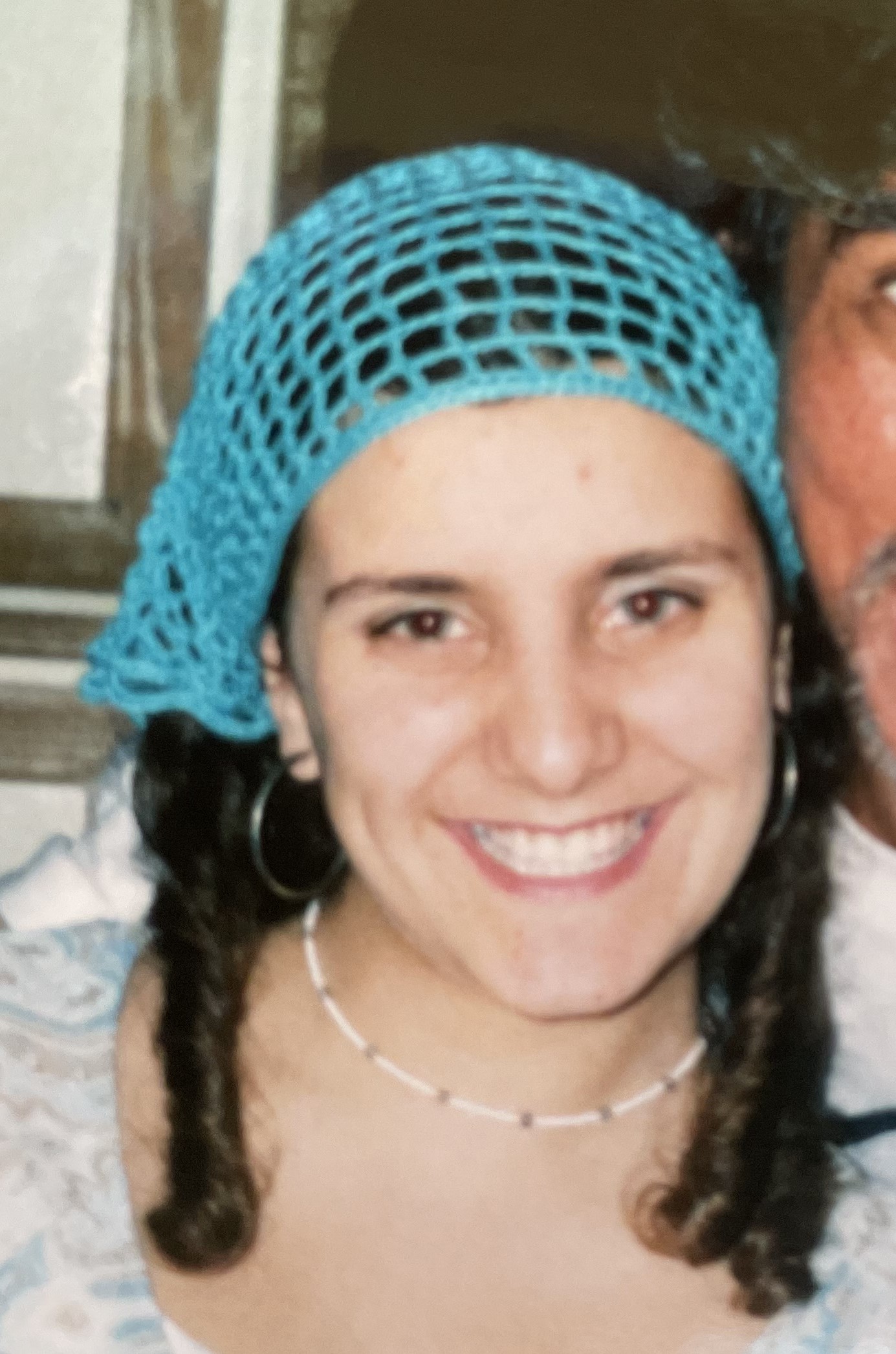 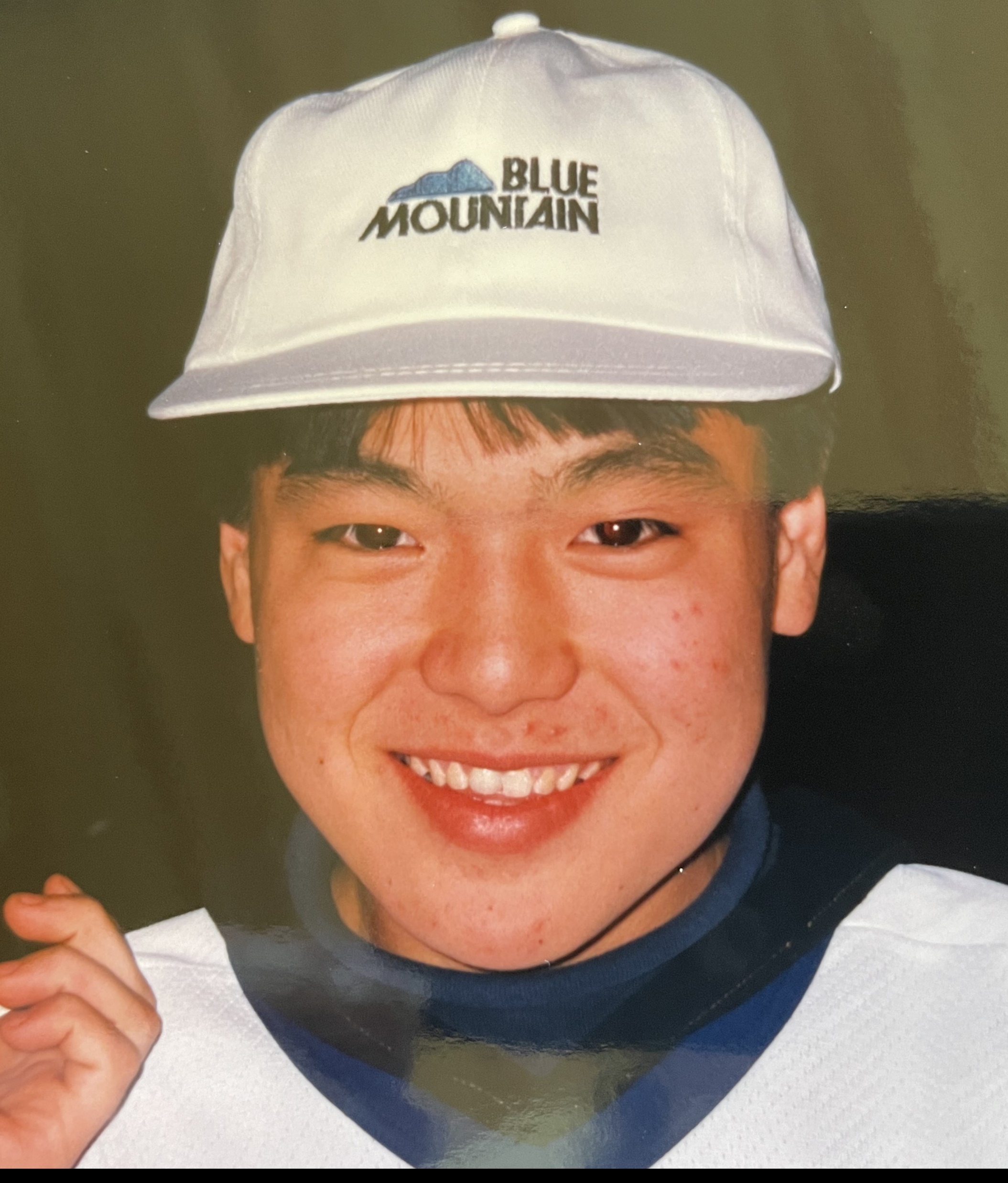 The Glass Family
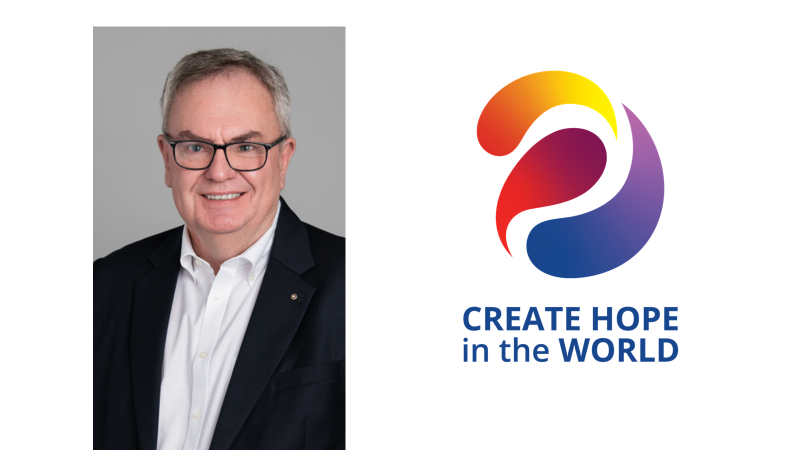 A quote from Gordon McInally:
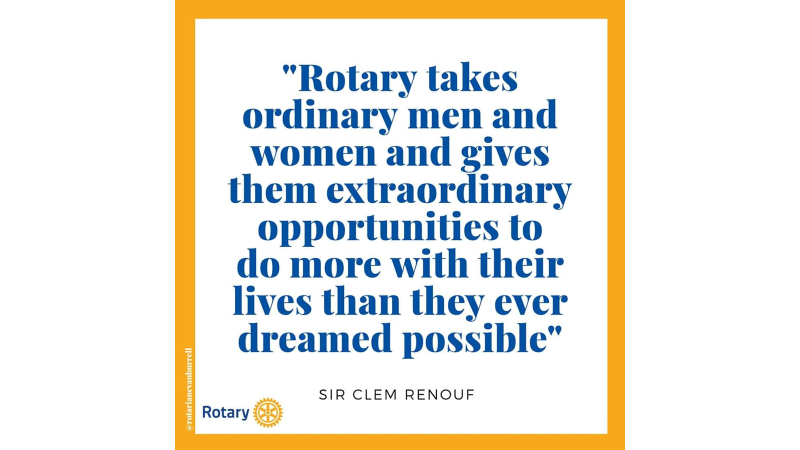